Презентация
Музыкальные праздники в формировании музыкальной культуры старших дошкольников

Выполнила: Швайкова Наталья Евгеньев
Цель исследования. Поиск  путей формирования музыкальной культуры детей старшего дошкольного возраста в процессе проведения музыкальных праздников и развлечений.

Объект исследования. Педагогический процесс формирования музыкальной культуры детей дошкольного возраста в процессе проведения музыкальных праздников и развлечений.

Предмет исследования. Особенности, специфика, формы и виды музыкально-праздничных мероприятий с детьми старшего дошкольного возраста.
Объект  исследования:
Задачи исследования:
изучить литературу по теме;
обозначить критерии и показатели музыкального развития дошкольников;	
оценить уровень развития музыкальных способностей у детей на основе педагогических наблюдений и диагностических срезов;
Разработать и апробировать поэтапную педагогическую технологию формирования основ музыкальной культуры детей старшего дошкольного возраста в процессе проведения музыкальных праздников.
			Гипотеза исследования:
если использовать все виды музыкально - праздничных мероприятий и проводить их на должном уровне, то музыкальная культура дошкольников будет развиваться  более эмоционально и ярко.
Организация праздников и развлечений
Праздники и развлечения
Календарные:
Новогодний праздник
23 февраля
8 Марта
 День Победы – 9 мая
День защиты детей-1 июня
Выпускной утренник
Тематические:
«В мире музыкальных инструментов», сезонные, о писателях, поэтах, композиторах
Концерты:
Жанровые, творческие отчёты
Народные:
Осенины, Рождество, Колядование, 
Масленица, Пасха, посиделки в школьном краеведческом музее «Праздник русской берёзки»
« С днём рождения»
Музыкальные игры
Театры:
Театральные игры,  театр кукол (драматическое обыгрывание)
Праздник «Осенины»
Песня инсценировка «Воробей»
Хоровод «Как на горке калина»
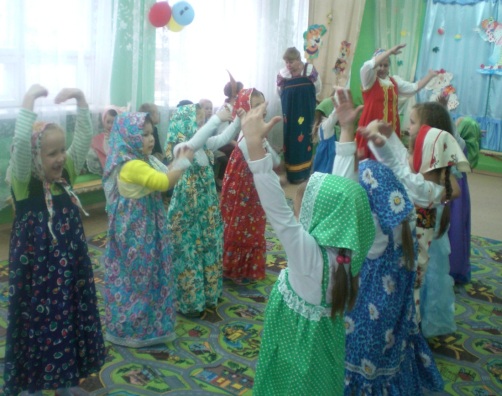 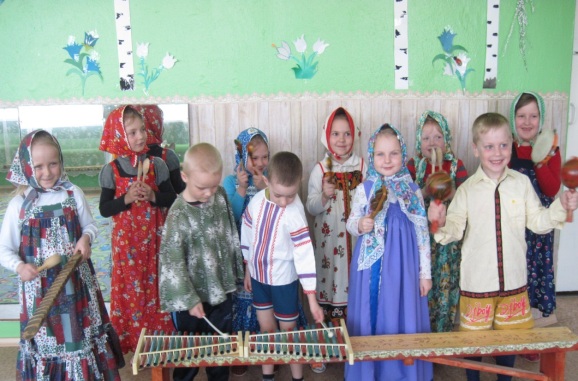 Результаты первоначальной диагностики
Организация работы по формированию основ музыкальной культуры старших дошкольников в процессе музыкальных занятий
Формирующий этап включал в  себя   игры,  состоящие  из заданий  на  развитие  восприятия музыки,    музыкального  движения, творческих навыков в  пении,   сочинении, игры на детских музыкальных инструментах. Подготовка к праздникам проводилась не навязчиво, в форме игр,  упражнений,  то  есть   доступной    и   понятной   для   детей деятельности.
Музыкальные игры
«Определи инструмент»
«Колокольчики»
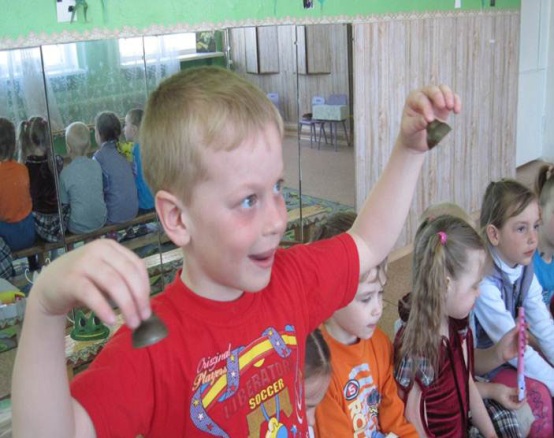 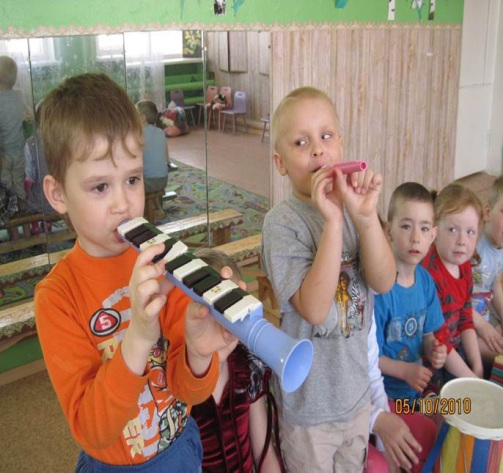 Музыкальные движения.                      Пение.
«Бабочки»
«Кузнечик»
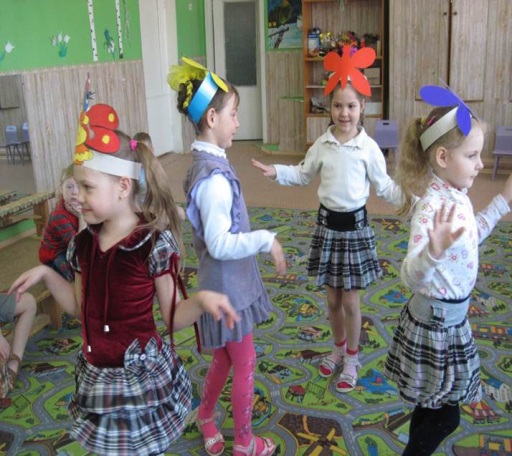 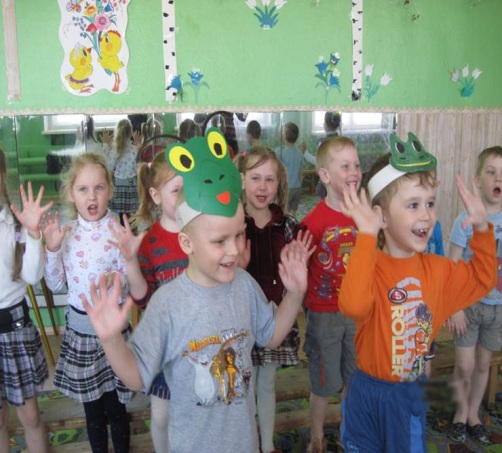 Инсценировка драматизации
«Заинька серенький»
«Сказочное заклинание»
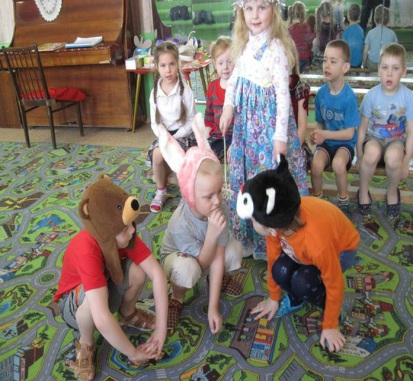 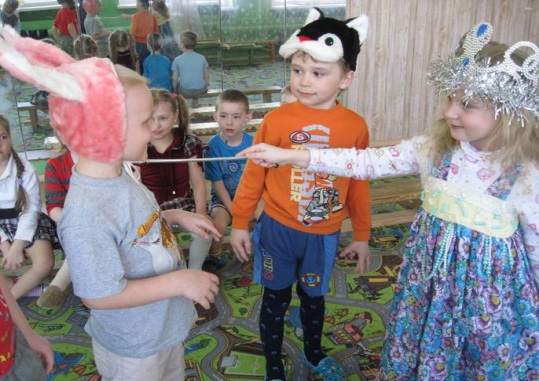 Инсценировка
«Чей голосок лучше»
Песенка « Зверят»
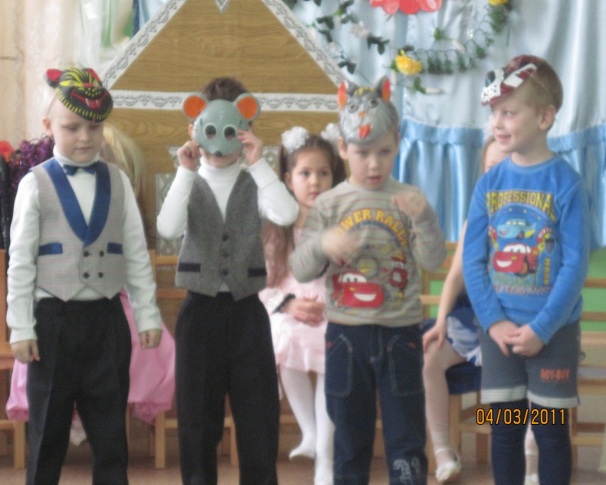 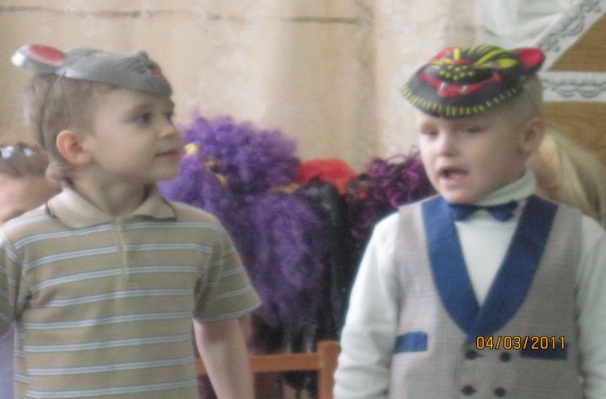 Результаты итоговой диагностики
Выводы
Результаты исследования показали, что в процессе целенаправленных музыкальных  мероприятий ,у  детей формируется  любовь к музыке, чувство эстетического удовольствия, эмоциональность, самостоятельность, общение в коллективе, вырабатываются элементы музыкального вкуса.
Следовательно, цель работы была достигнута, гипотеза подтвердилась.